23-1
Atmospheric moisture
Water
Solid – ice

Liquid – water

Gas – water vapor
Changing Forms
As energy is absorbed by water:

Solid – Almost fixed

Liquid – Slide past

Gas – Rapid movement
Latent Heat
Heat energy that is absorbed or released during change

Ice melting – absorbs energy from surrounding

Condensation – energy released
Evaporation
Water entering the atmosphere

Equator

Plants – transpiration

Volcanoes / fossil fuels – small amounts
Sublimation
Solid changes to a gas

Skips liquid phase

Air is dry and temperature is below freezing
Water vapor can directly become ice
Humidity
Water vapor in atmosphere

Controlled by rates of evaporation and condensation
Dew Point
Temperature - Rate of evaporation and condensation are in equilibrium

“Saturated”

Temperature below dew point = water droplets
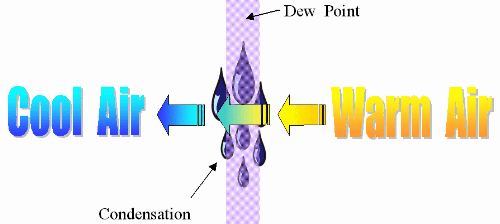 Absolute Humidity
Mass of water vapor contained in a volume of air

How much water vapor is in the air
Absolute Humidity = mass of water vapor (grams) / Volume of air (Cubic meters)
Relative Humidity
Ratio of amount of water vapor in air to amount needed for saturation

Given temperature

How close it is to reaching the dew point
Absolute Humidity – The exact amount of water  vapor in the air (ex: 30 lbs of water vapor)

Relative Humidity – The % of the total possible amount of water vapor in the air (ex: 30 lbs out of a possible 100 lbs = 30% Humidity)